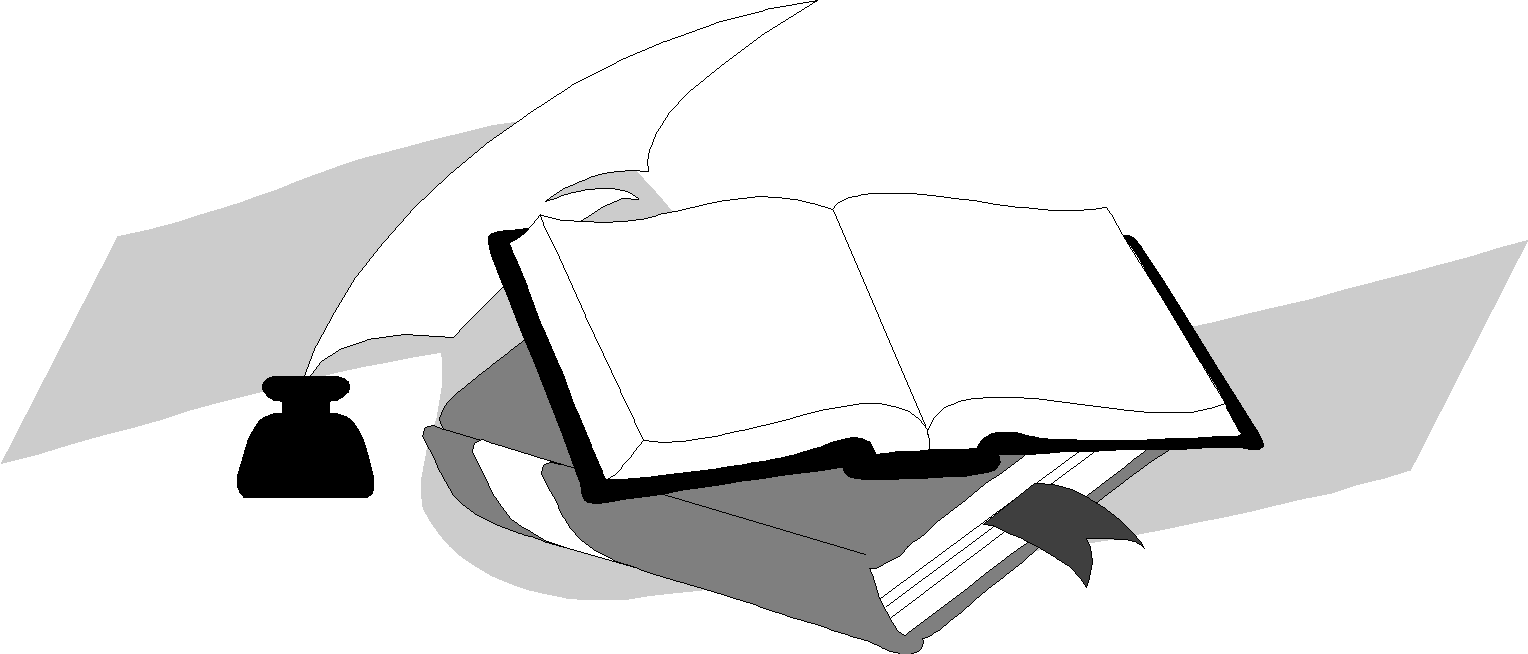 Teacher : Nguyen Thi Thanh Loan
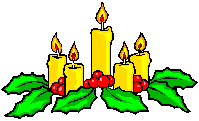 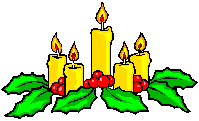 WELCOME TO  CLASS  5 A3 !
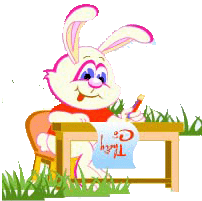 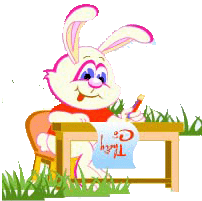 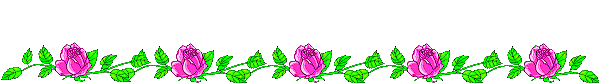 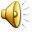 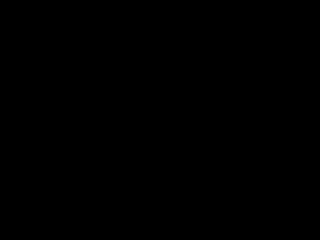 Wednesday, November 9th, 2022
Unit 6
HOW MANY LESSONS DO YOU HAVE TODAY?
Lesson 2: Part 4, 5, 6
4. Listen and circle a or b
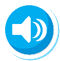 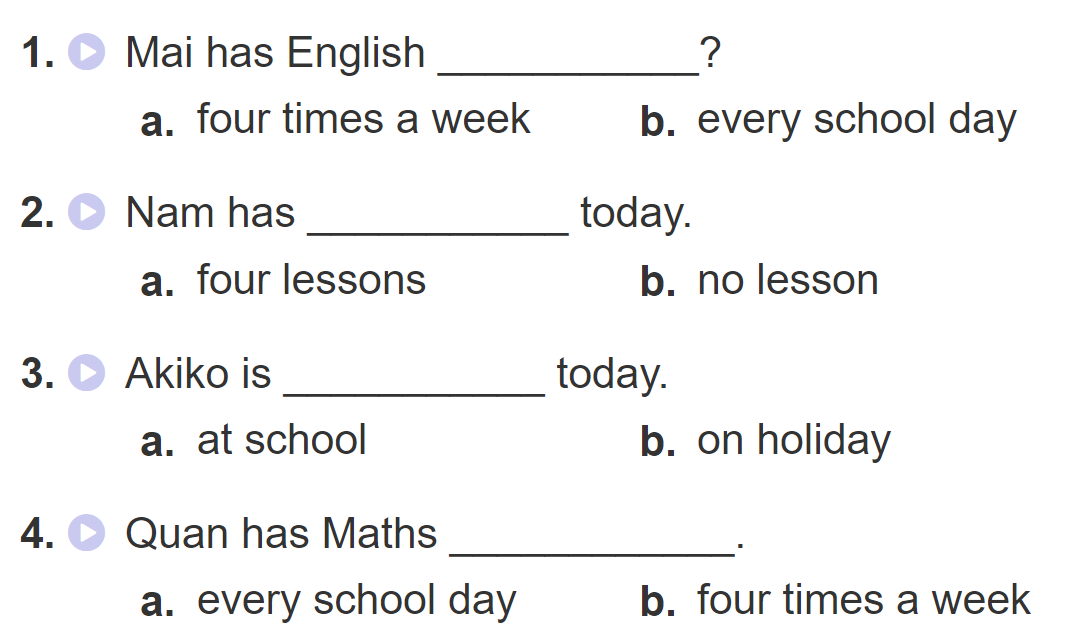 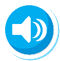 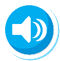 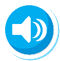 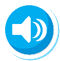 4. Listen and circle a or b
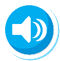 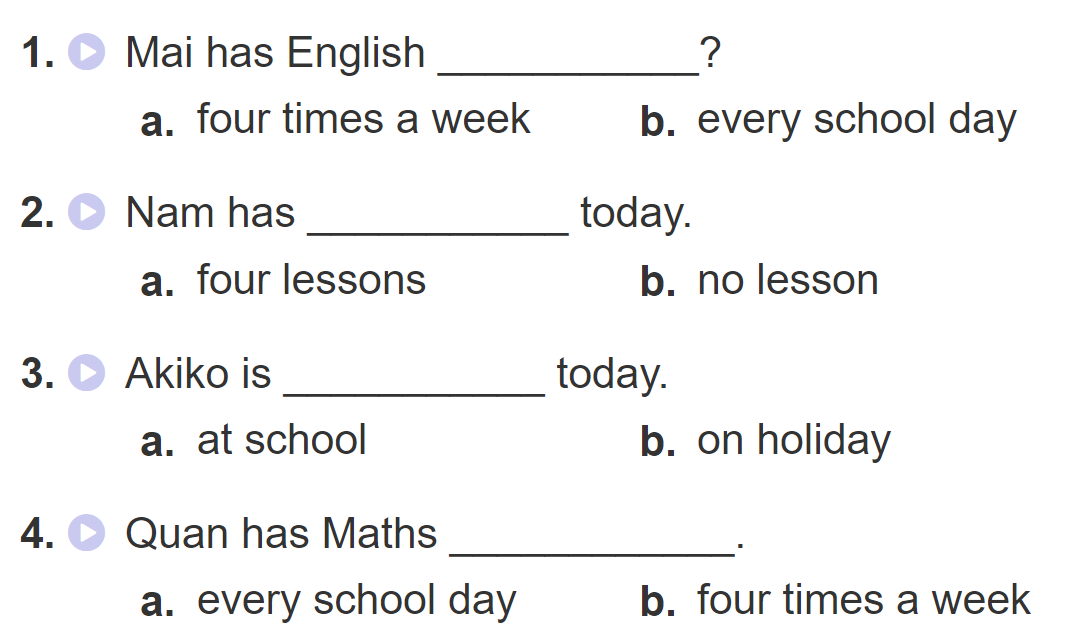 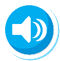 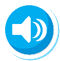 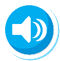 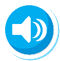 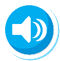 Question 1: How may lessons does Nam have today?
Question 2:How often does Mai have English ?
Question 3:Is Akiko on holiday today ?
Question 4:  How often does Quan have Maths?
VÒNG QUAY MAY MẮN
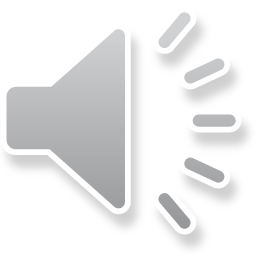 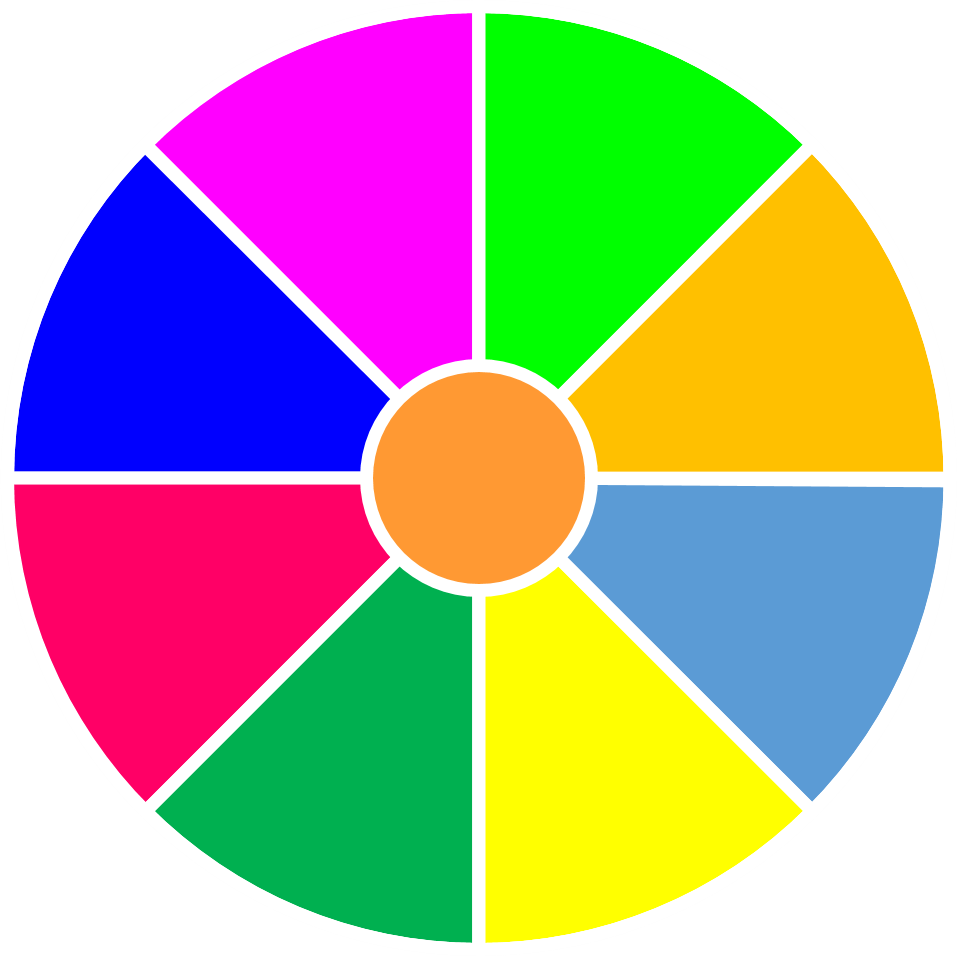 VÒNG QUAY 
MAY MẮN
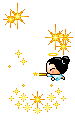 - 20
30
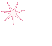 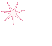 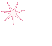 - 40
10
1
2
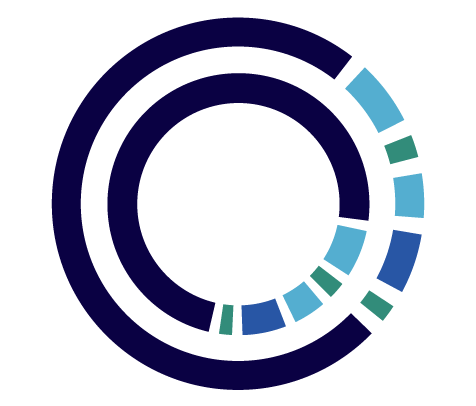 50
80
3
4
60
70
QUAY
Question 1: How may lessons does Nam have today?
A. He has five lessons
B. He has four lessons
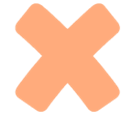 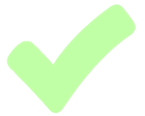 C. He has six lessons
D. He has three lessons
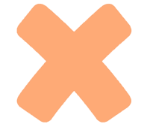 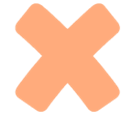 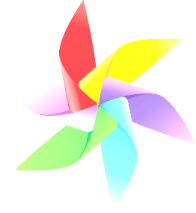 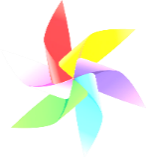 QUAY VỀ
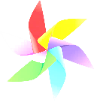 Question 2: How often does Mai have English ?
She has it four times
a week
B. She has it three times
a week
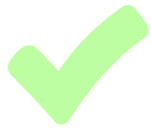 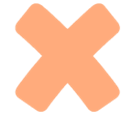 C. She has it twice a week
D. She has it everyday
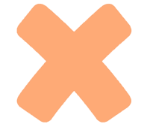 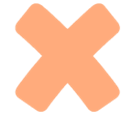 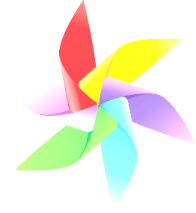 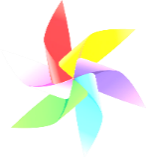 QUAY VỀ
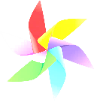 Question 3: Is Akiko on holiday today ?
A. No, she isn’t
B.Yes, she is
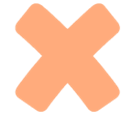 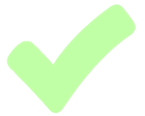 C. Yes, she isn’t
D. No, she is
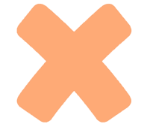 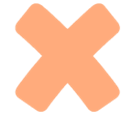 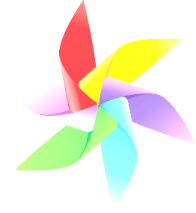 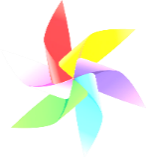 QUAY VỀ
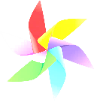 Question 4:  How often does Quan have Maths?
A. every school day
B.four times a week.
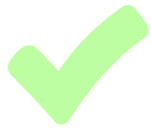 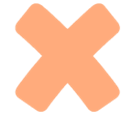 C. once a week.
D. Three times a week.
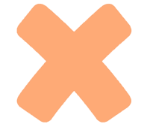 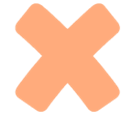 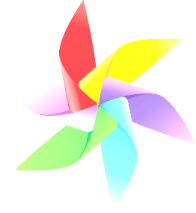 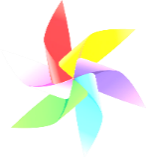 QUAY VỀ
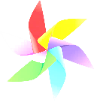 5. Write about you
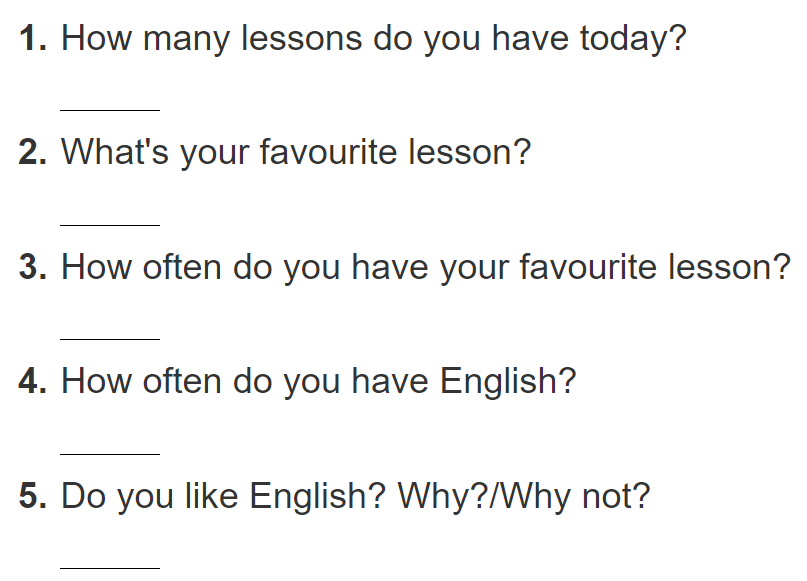 I have ________________________.
My favourite lesson is/ It’s____________.
I have it ______________________.
I have it ______________________.
Yes, I do/ No, I don’t. Beacause ____.
5. Write about you
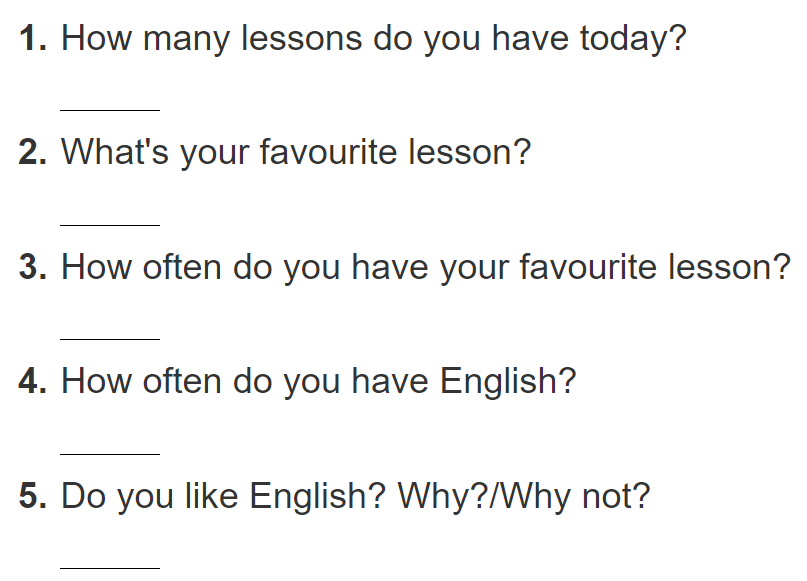 I have three: Maths, IT and English.
My favourite lesson is English/ It’s English.
I have it every school day.
I have it three times a week.
-Yes, I do. Because I can sing English song.
Because it is intersting.
-  No, I don’t. Because it’s very difficult.
6. Let’s play
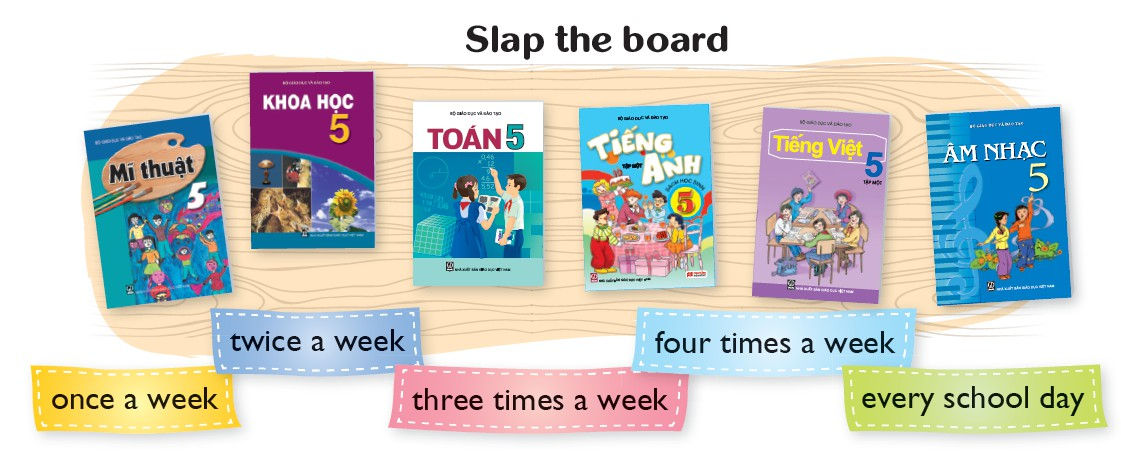 Write a paragraph about yourself based on activity 5 .
Ex: 
             My name is  ……………... I’m in Class …………. Today is Tuesday, I have five lessons: Maths, Vietnamese, Art, IT and English. My favourite lesson is English. I have it three times a week. I like English because I want to be English teacher.
Do you like English?
Question 5: What subject does Quan like best?
A. He likes English
B. He likes Maths
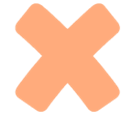 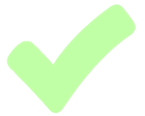 C. He likes Art
D. He likes Music
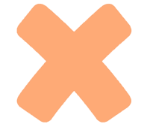 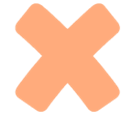 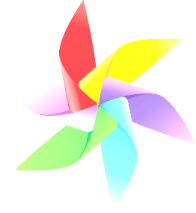 4
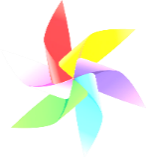 QUAY VỀ
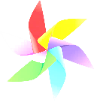